HUBBLEŮV VESMÍRNÝ DALEKOHLED
Hubbleův vesmírný dalekohled (zkratka HST z Hubble Space Telescope krátce Hubble nebo zkratkou HST)
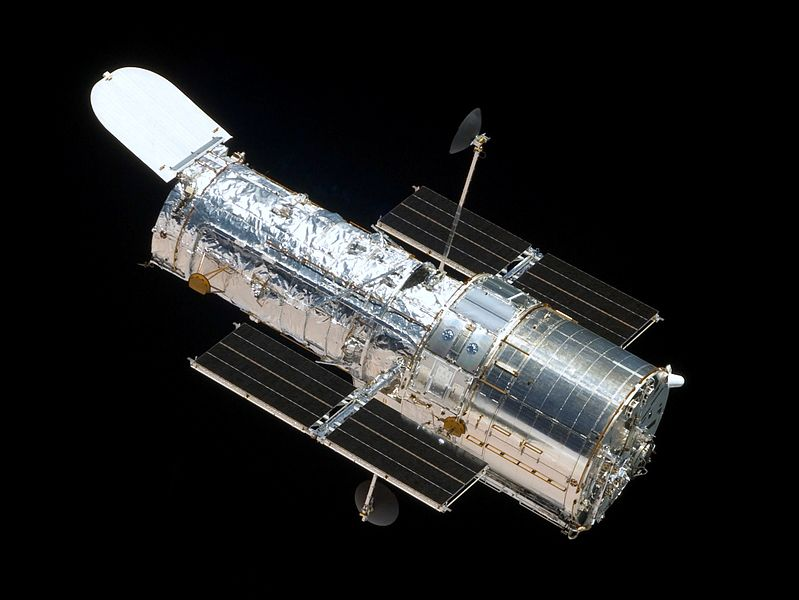 je dalekohled, který na běžnou dráhu Země do výše 600 kilometrů vynesl v roce 1990 při letu STS-31 americký raketoplán Discovery.
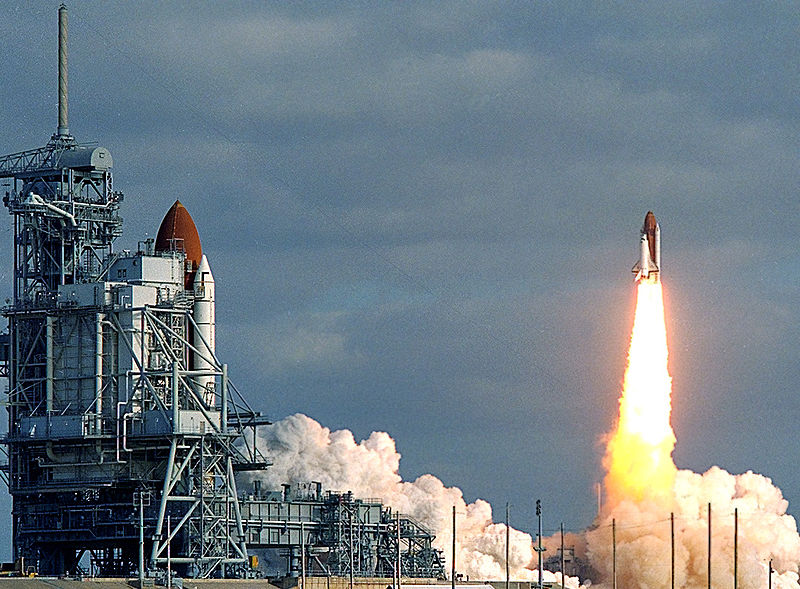 Jak vznikal HUBBLE
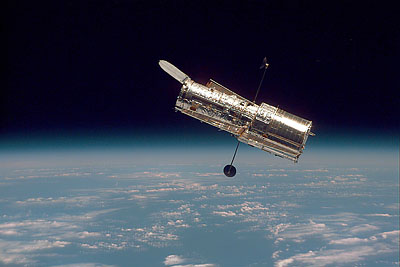 1946  – až sem sahá historie Hubbleova vesmírného dalekohledu, kdy astronom a teoretický fyzik Lyman Spitzer publikoval článek nazvaný Astronomické výhody hvězdárny mimo Zemi.
1978  – začaly vlastní práce na projektu
Začátkem osmdesátých let teleskop dostal nové jméno po Edwinu Hubbleovi.
Začátek  roku 1986  - start dalekohledu  se celkem  reálně plánoval na říjen, ale havárie raketoplánu Challenger zastavila americký vesmírný program.
1988 – znovu spuštěn Americký vesmírný program 
24. dubna 1990  - úspěšně vynesla dalekohled na oběžnou dráhu mise STS-31 pomocí raketoplánu Discovery.
Podle slov významného českého astronoma a astrofyzika Jiřího Grygara:
„Hubbleův kosmický teleskop je bezpochyby nejproduktivnějším přístrojem v dějinách astronomie. Poznatky, které nám dal, způsobily průlom v našich vědomostech o vesmíru.“
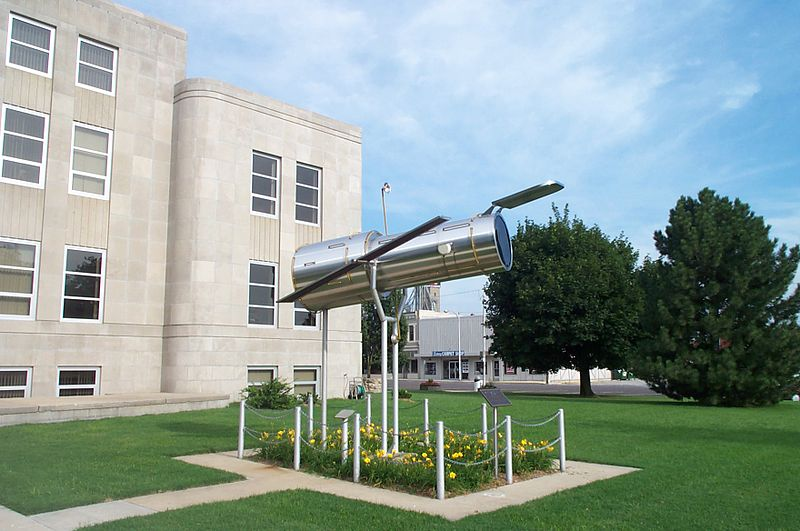 Z původně odhadované sumy 400 milionů dolarů stálo vybudování dalekohledu doposud více než 2,5 miliardy USD.Souhrnná cena jen pro USA se pohybuje v rozmezí 4,5 miliardy až 6 miliard dolarů. 
Evropský finanční příspěvek se odhaduje na 593 milionů euro.
Replika Hubbleova vesmírného dalekohledu.
Je vystavena v areálu soudního dvoru ve městě Marshfield ve státě Missouri, rodišti Edwina Hubblea.
Servisní mise
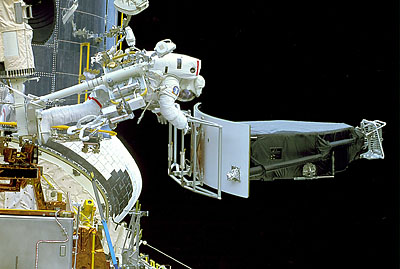 Prosinec 1993 - Servisní mise
Mise STS-61 (raketoplánu Endeavour) proběhla  zahrnovala instalaci několika zařízení a různého vybavení.
Výměna kamery  ve tvaru křídla (- na Zemi váží 610 liber (277 kg)). 
Většina z nejpopulárnějších snímků HST byla přijata s tímto druhým fotoaparátem.
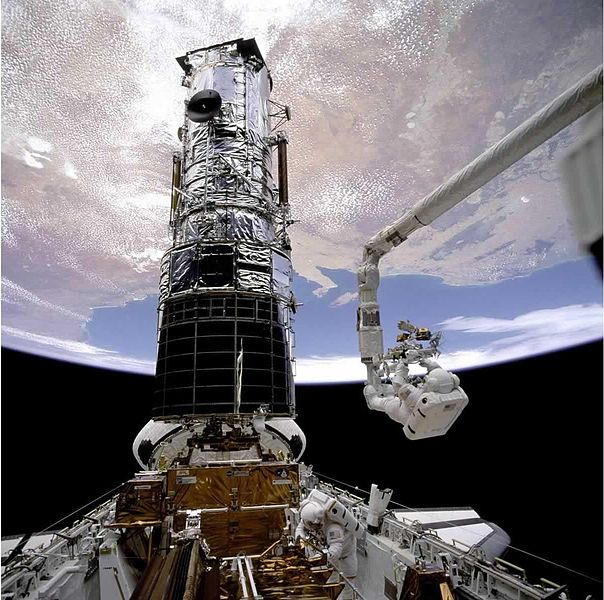 Poté, co se objevily problémy se zrcadlem, ukázala první servisní mise, že astronauti budou nuceni provést sérii dodatečných úprav a instalaci korekční optiky.
Astronauti během práce na Hubbleově vesmírném dalekohledu – servisní mise 1
Únor 1997 - Servisní mise 2
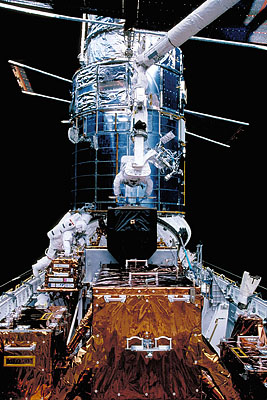 - servisní mise 2 Discovery - výměna zařízení za spektrometr, byla opravena tepelná izolace a znova upravena oběžná dráha
Prosinec 1997 - Servisní mise 3A
Servisní mise 3A Discovery (STS-103) – byla odštěpnou misi od původně plánované servisní mise 3. Vznik varianty 3A byl vynucen nenadálým selháním tří palubních gyroskopů.
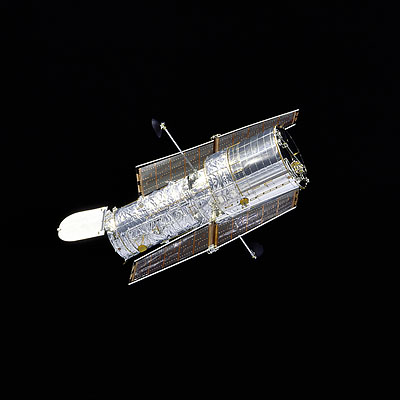 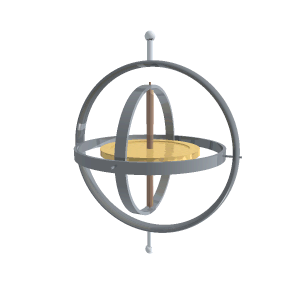 Gyroskop (zařízení využívané v navigaci). Rotor (rotující setrvačník uprostřed) zachovává svou polohu bez ohledu na polohu vnějšího rámu.
Březen 2002 - Servisní mise 3B
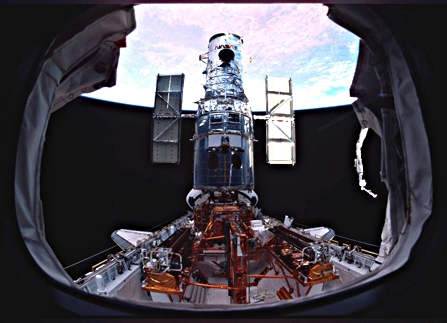 Během mise bylo nainstalováno nové zařízení – pokročilá pozorovací kamera (ACS). 
Byl instalován nový chladicí systém.
Již podruhé byly vyměněny solární panely.
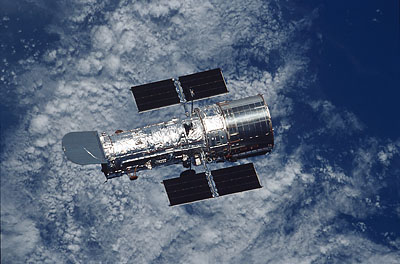 Připojení raketoplánu Columbia k Hubbleově vesmírnému dalekohledu – servisní mise 3B
Květen 2009 - Servisní mise 4
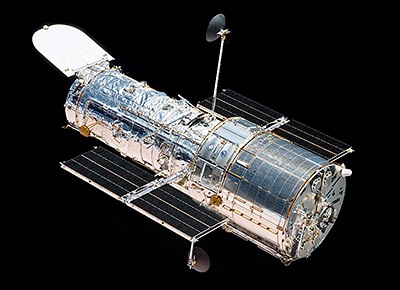 Servisní mise 4 (SM4), byla závěrečná mise raketoplánu Atlantis (STS-125) k údržbě Hubble Space Telescopu.
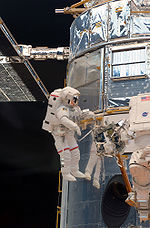 Astronauti během této mise vykonali pět „vesmírných procházek“.
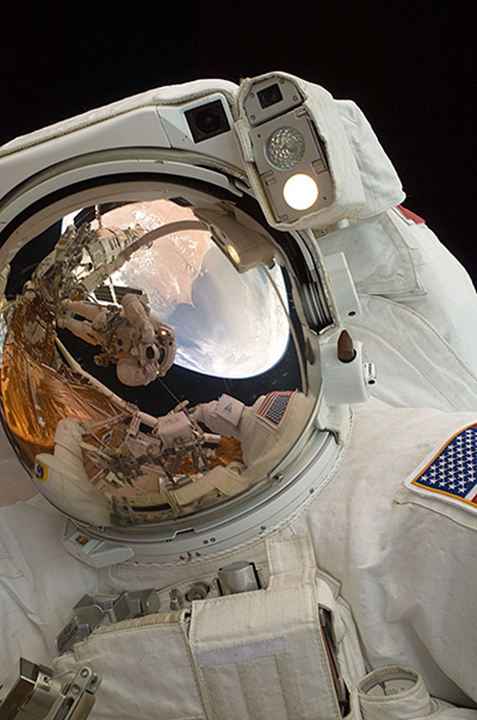 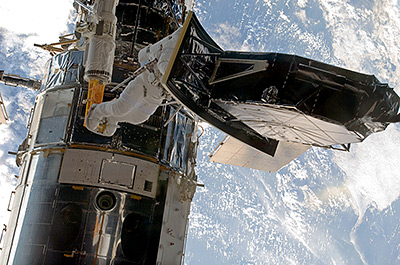 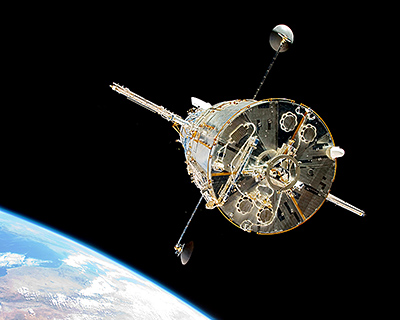 Co nám přinesl HUBBLE?
Umístění HST mimo zemskou atmosféru umožňuje pořizovat velmi ostré snímky vesmírných těles.
Dalekohled předává na Zemi obrazy vesmíru neovlivněné zemskou atmosférou.
Od svého vypuštění se stal jedním z nejdůležitějších dalekohledů v historii astronomie a významně se zasloužil o prohloubení poznatků o vesmíru. 
Přispěl k mnohým klíčovým objevům, které pomohly astronomům lépe porozumět základním problémům astrofyziky.
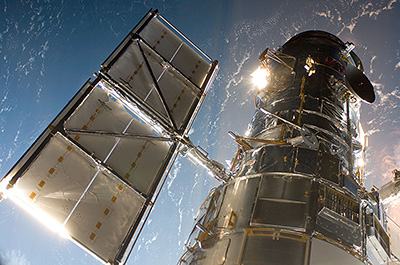 Pohled do vesmíru z Hubblova vesmírného teleskopu
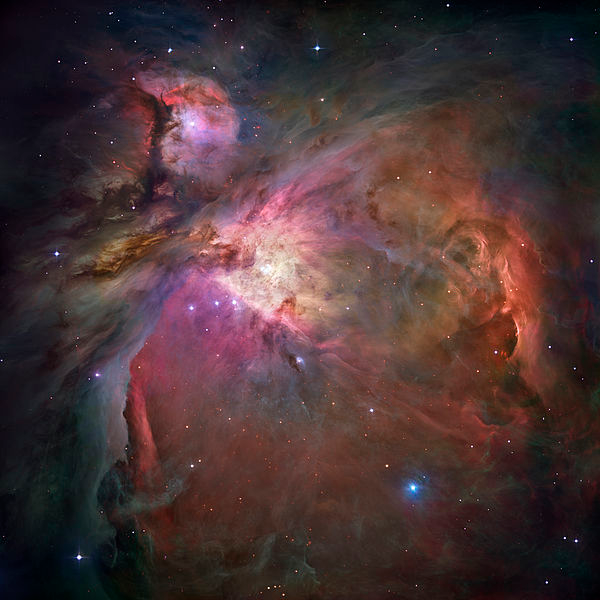 Mlhovina v Orionu
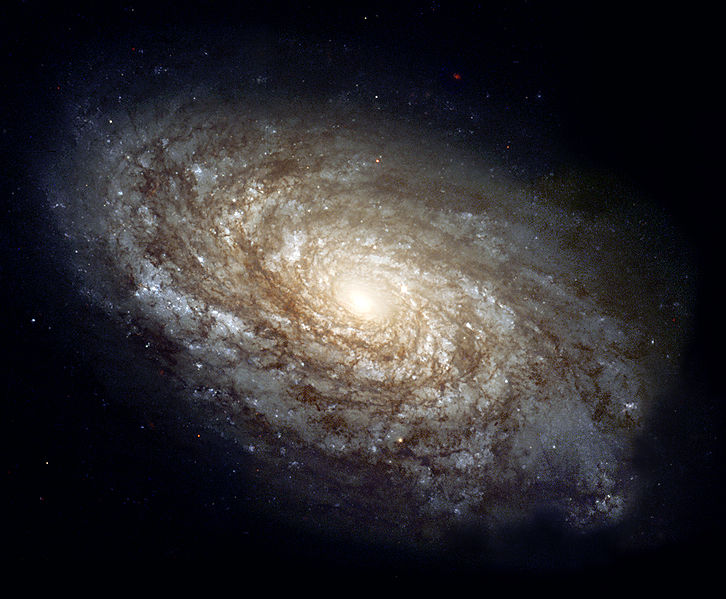 Spirální galaxie NGC 4414 v souhvězdí Vlasy Bereniky
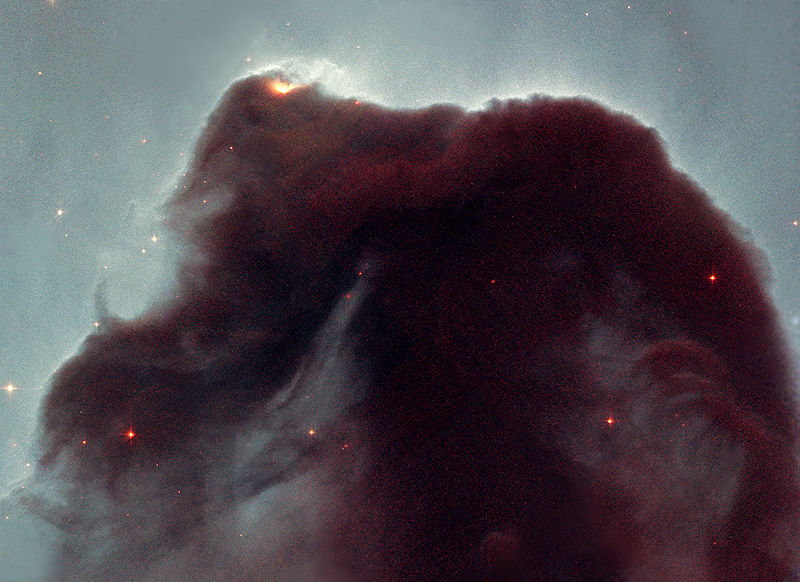 Mlhovina Koňská hlava- temná mlhovina v souhvězdí Orion
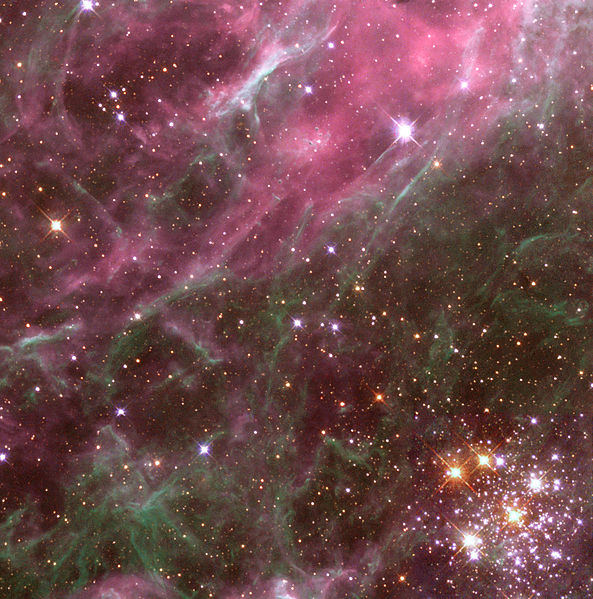 Malá část mlhoviny Tarantule ve Velkém Magellanovu oblaku
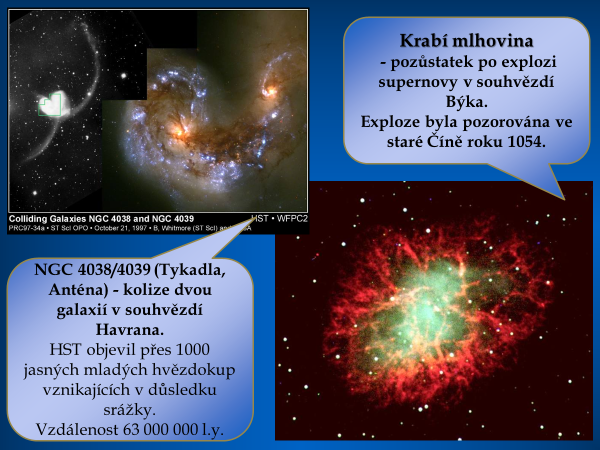 Trifid - červená část je emisní mlhovina spojená s mladou hvězdokupou v blízkosti centra. Celý systém je obklopen modrou reflexní mlhovinou.
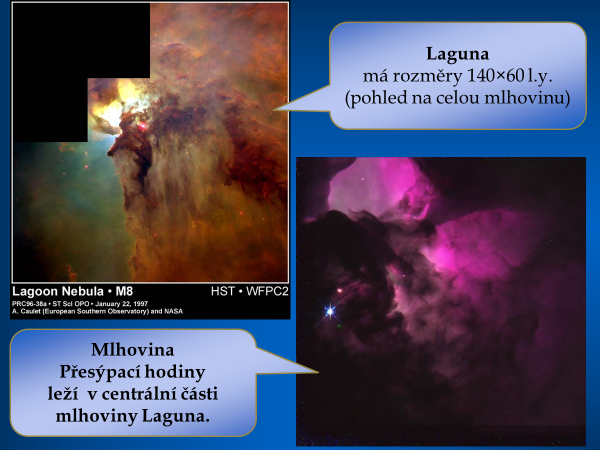 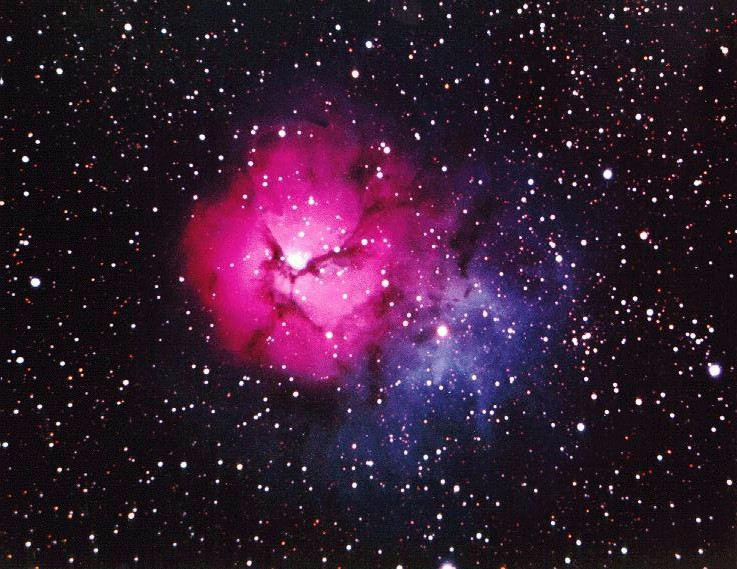